THE DTF CONCEPT
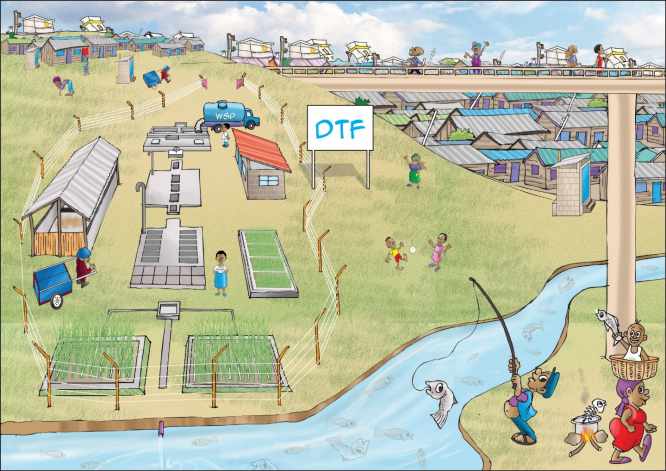 WHAT IS A DTF?
Decentralised Treatment Facility: small scale decentralized plant to treat faecal sludge from dry and wet toilets through mechanical and biological treatment
DTF
Objective
Treat faecal sludge for safe release of the effluent into the environment
Sanigo
Exhauster
Exhauster
UDDT
Pit latrines
Septic tanks
Low Income Area
PURPOSE OF A DTF
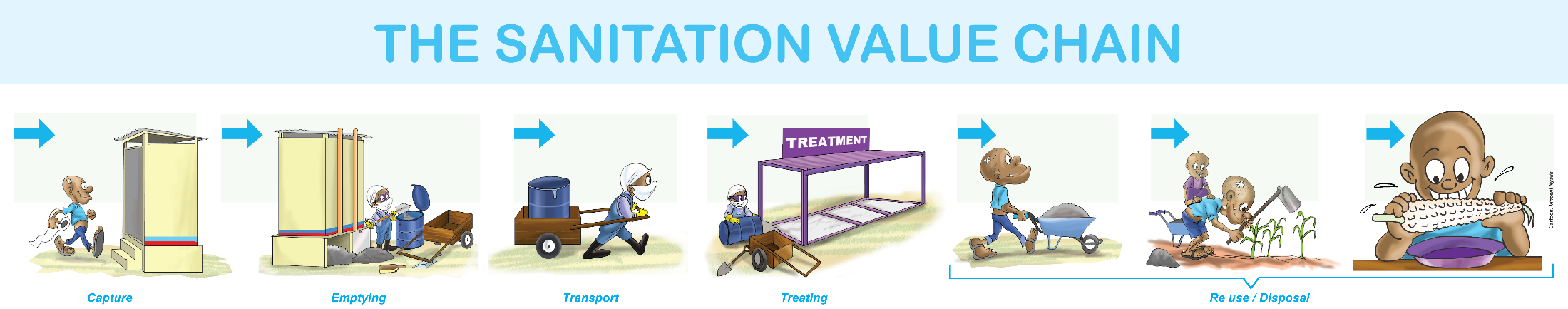 2
3
1
Reuse
Safe disposal
Treatment
Recycling of 
the dry sludge into fertiliser
The treated effluent as water for irrigation
Safe release of the treated effluent into the environment (water body). Quality of the effluent compliant with national standards
Mechanical and biological treatment
WHAT CAN BE TREATED OR NOT?
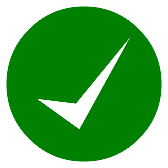 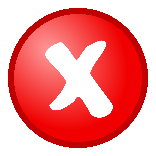 TREATED
NOT TREATED
Faecal sludge (septage) emptied and transported by exhauster trucks from septic tanks or latrines
(partly) dried faecal matter from UDDTs emptied and transported by Sanigo
Waste water generated in flush toilets and conveyed through a sewer network
Grey water (from laundry, shower, kitchen) due to low organic loads that would negatively affect the treatment performance of the DTF and saturate the capacity of the DTF too quickly
Storm water for the same reason as grey water
DTF MODULES
Operator Store
6
Sludge Drying Beds
Composting Area
7
5
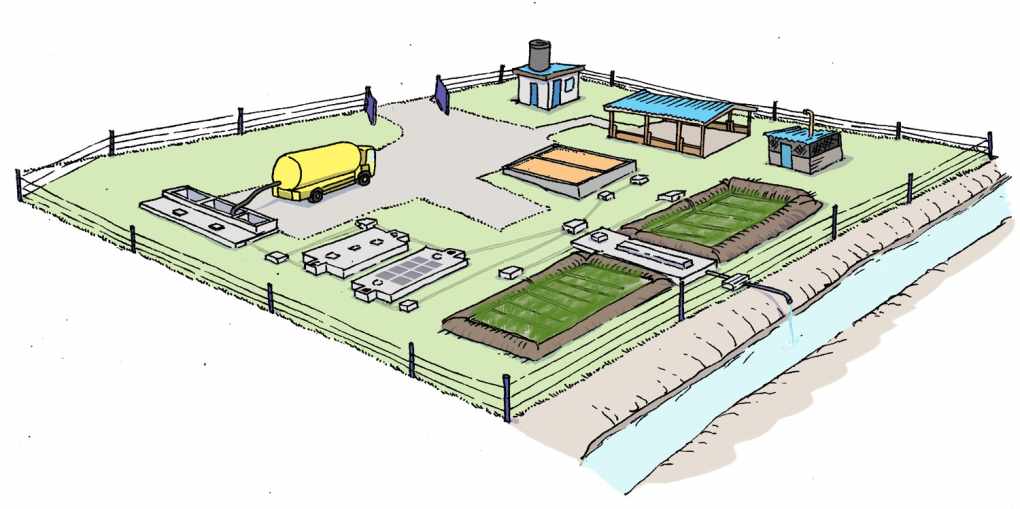 Incinerator
Receiving Bay / Balancing Tank
1
8
2
Settler
3
Anaerobic Baffled Reactor
4
Vertical Flow Constructed Wetland
DTF TREATEMENT
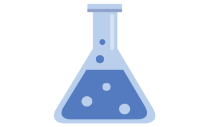 NO CHEMICALS !!
 Mechanical and biological treatment
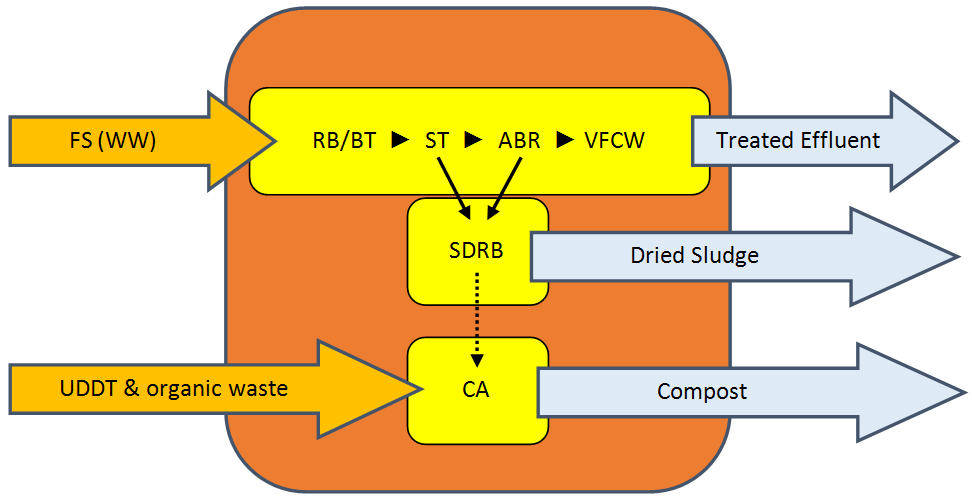 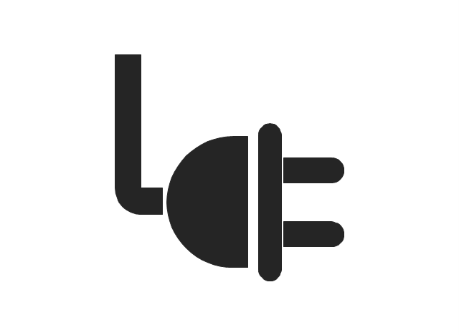 NO ELECTRICITY !!
 DTF runs by gravity
IN DETAILS
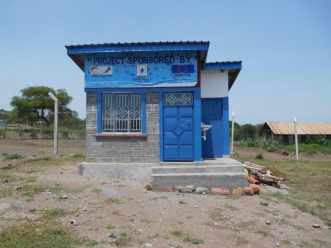 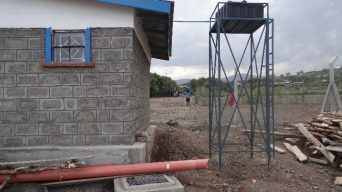 Operator Store
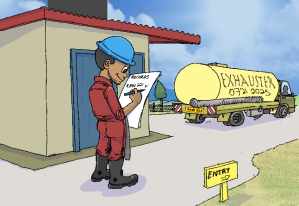 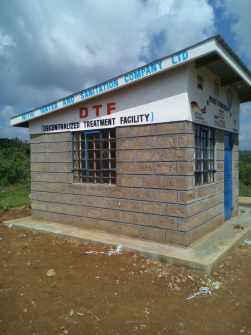 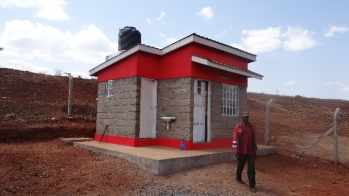 Operator’s office (equipped with toilet, sink and shower)
Entrance registration desk
Storage room for equipment
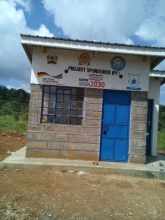 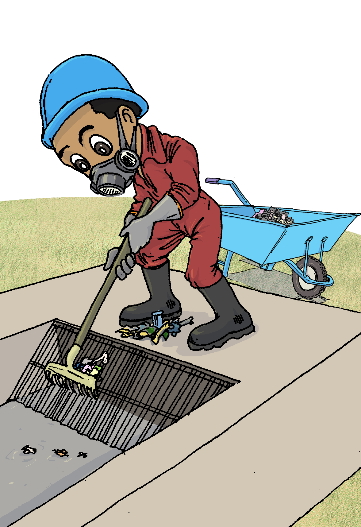 IN DETAILS
Receiving Bay / Balancing Tank
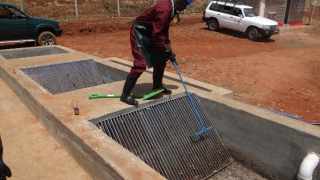 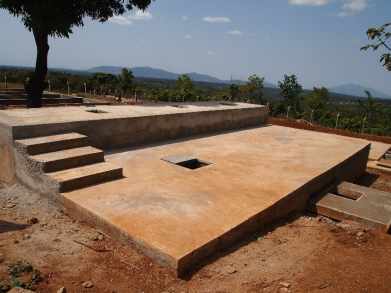 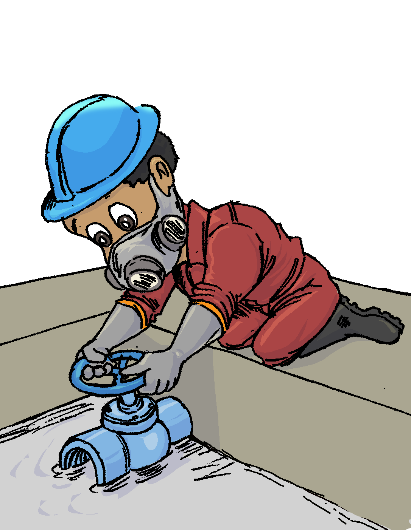 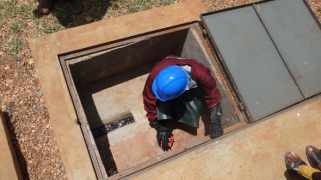 Screening of the coarse material
Storage of the effluent
Flow control to provide constant inflow to the DTF
IN DETAILS
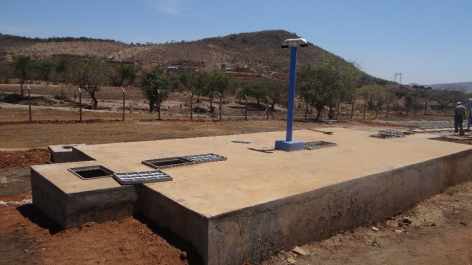 Settler
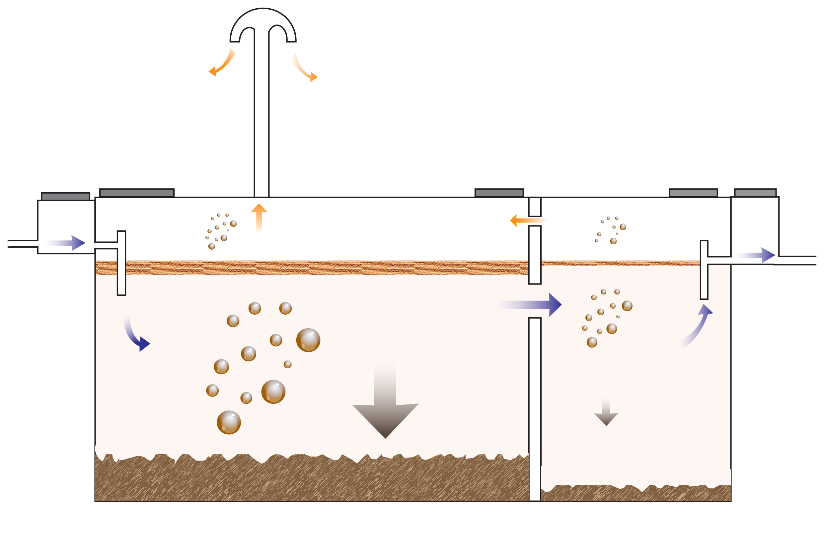 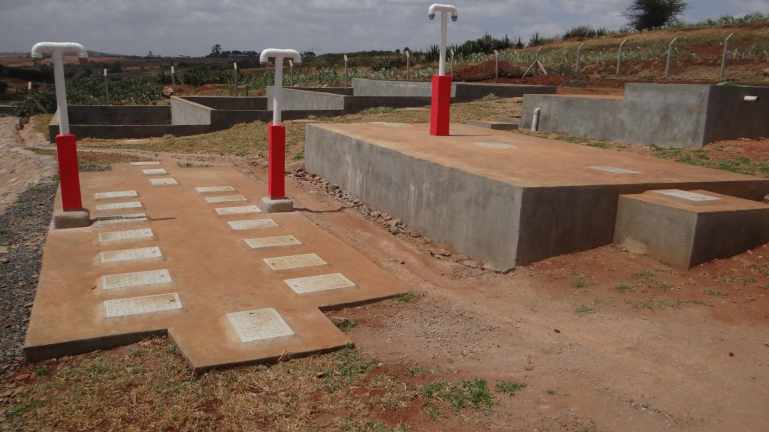 2 consecutive chambers separated with a baffle wall
Sedimentation of settable solid
Flotation of fat and oil
IN DETAILS
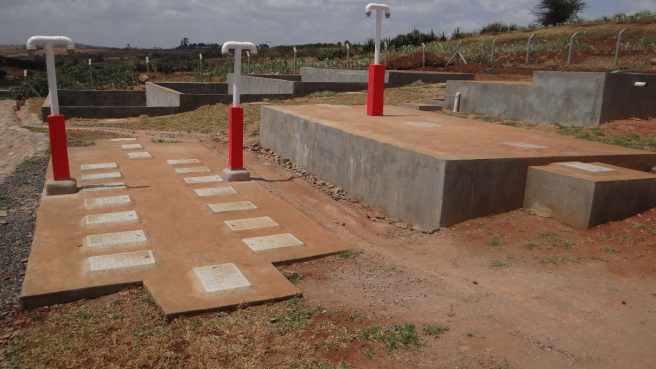 Anaerobic Baffled Reactor (ABR)
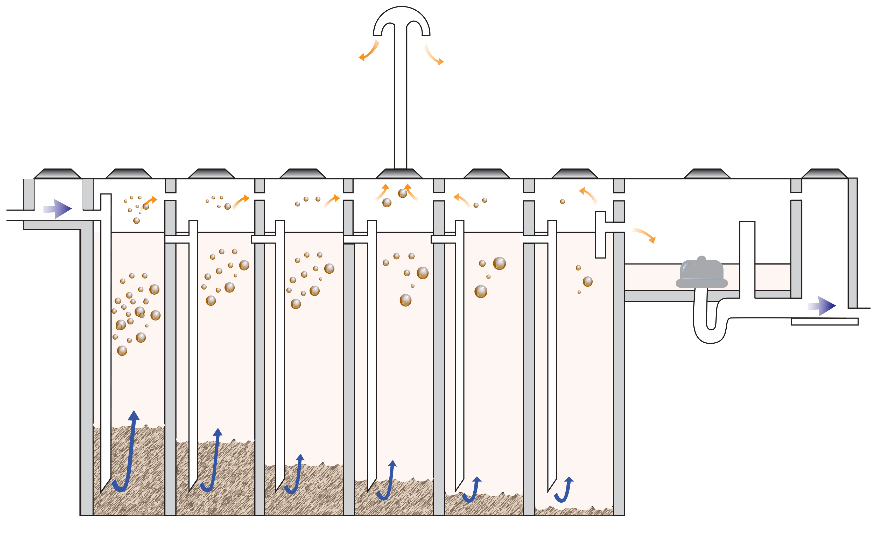 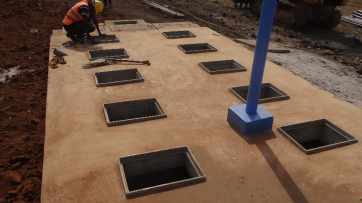 2 rows of 6 consecutive chambers with down pipes  anaerobic treatment through the settled sludge
1 siphon chamber  to release intermittent flow
IN DETAILS
Vertical Flow Constructed Wetland (VFCW)
2 basins filled with successive gravel and sand layers planted with aquatic plants 
Perforated pipes on top (to feed) and at the bottom (to receive)
Intermittent feed to enable intake of oxygen
Filtration and sedimentation
Anaerobic and anaerobic treatment
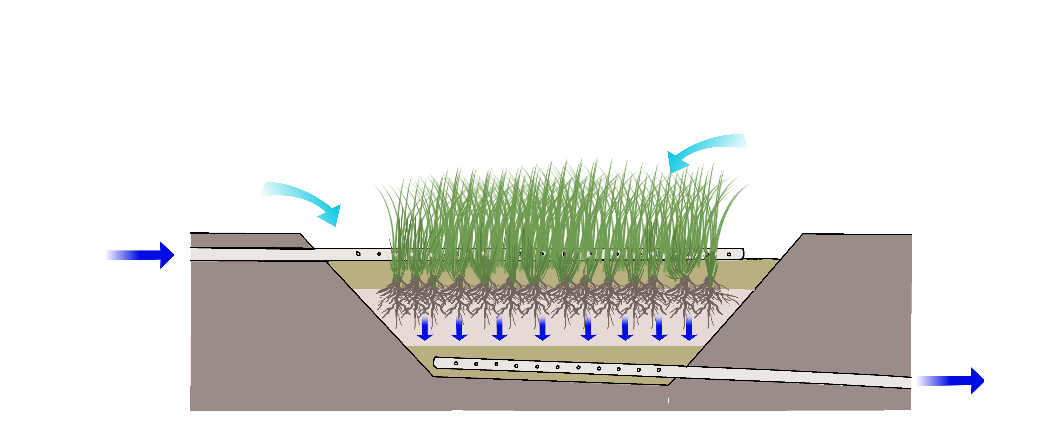 O2
O2
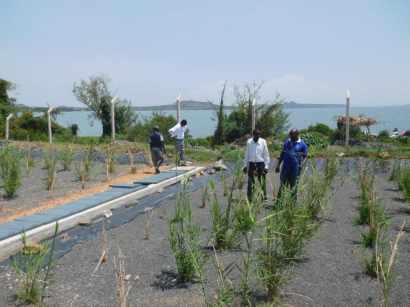 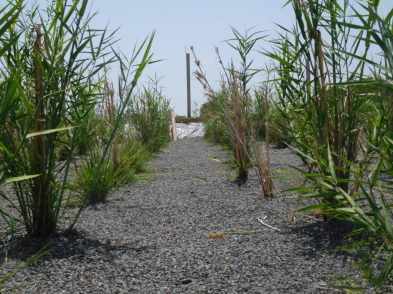 IN DETAILS
Sludge Drying Beds (SDB)
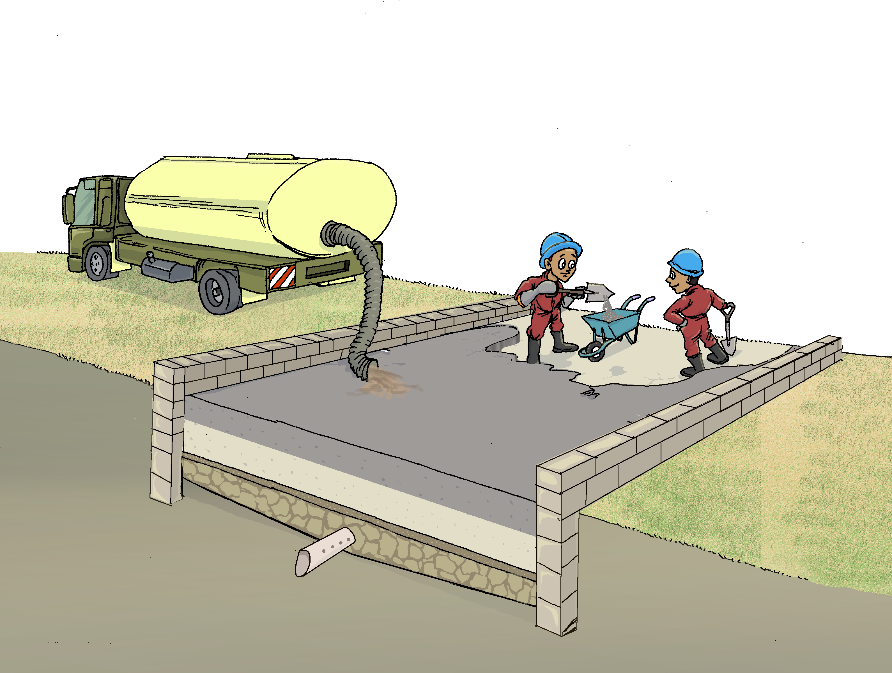 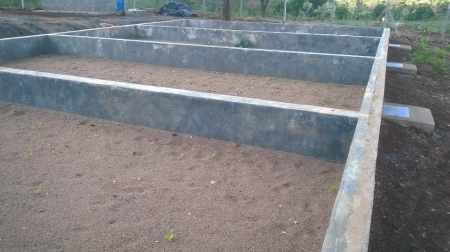 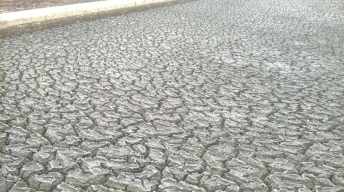 2 non planted beds filled with successive gravel and sand layers
1 underdrain pipe at the bottom draining the leachate to the next treatment module
Filtration and dehydration (evaporation)
IN DETAILS
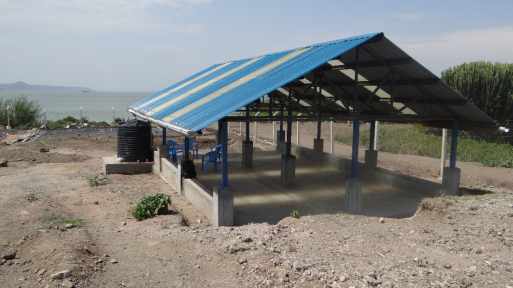 Composting Area
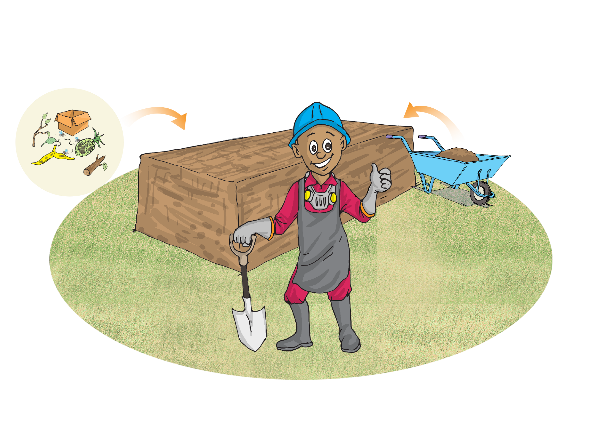 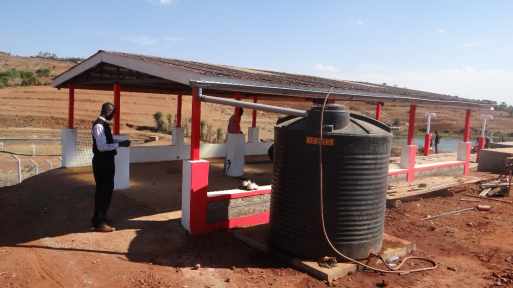 Composting shed with partly translucent roofing
Mix dry sludge and organic waste to produce compost
After 12 weeks of appropriate mixing, turning and watering 
 mature and safe compost
IN DETAILS
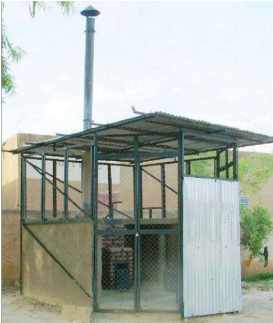 Waste Disposal Unit
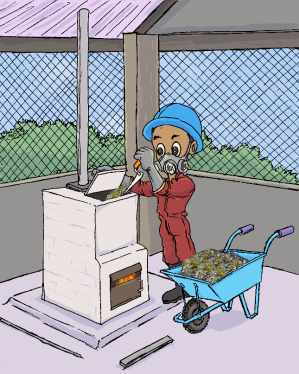 Comprises of an incinerator, a 4m high chimney, a waste store and a shelter for protection against the rain
Solid waste screened in the Receiving Bay is incinerated at a temperature of 600°C
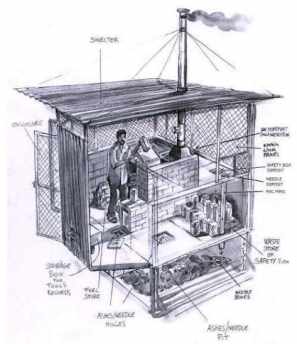